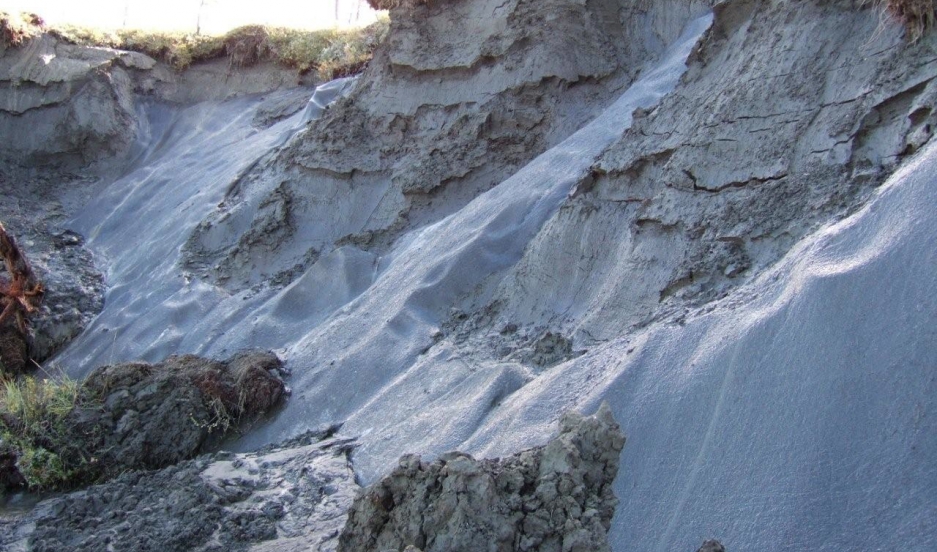 PERMA FROST
Made by: Anna, Elina and Kristine
What is perma frost?
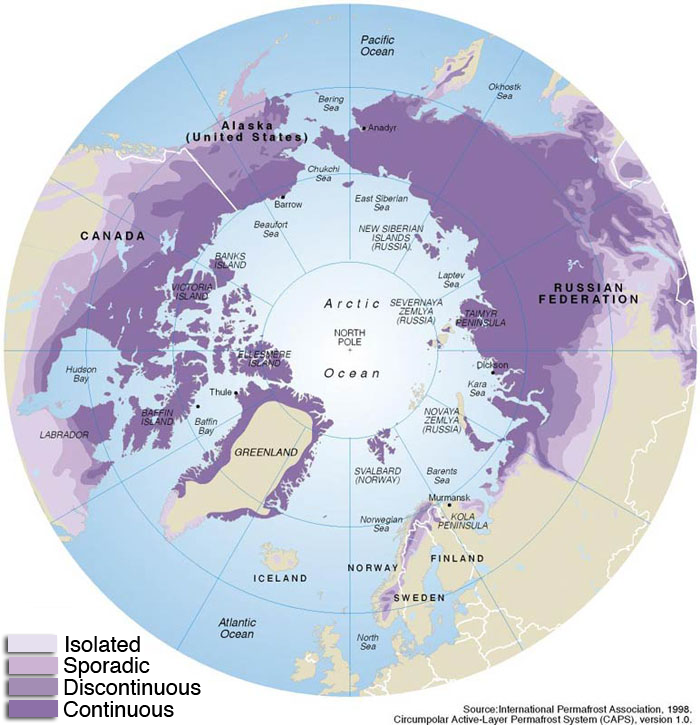 This is where the permafrost is today
What will happen if the perma frost melts?
Mountain walls get held together because of the permafrost, so when it melts, the mountain can race.
The ground becomes unstable.
House and buildings can collapse
Extinct viruses and parasites can grow to life again
Perma frost stores massive amounts of carbon
As a result of climate change, permafrost is at risk of melting
Releasing the stored a form of powerful heat-trapping gasses
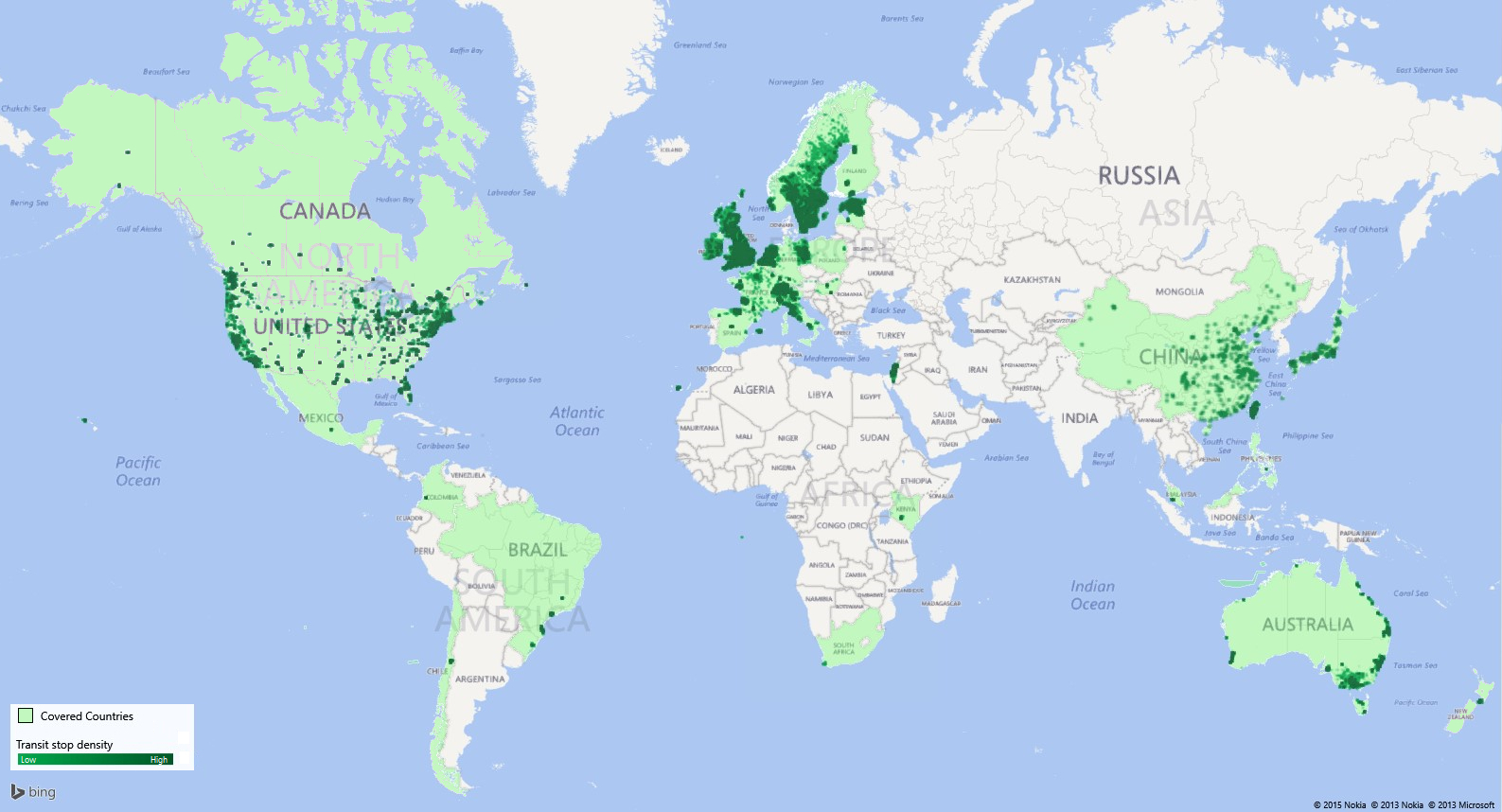 covered countries in 30 years from now.
sources
https://www.siu.no/For-media/nyheter-fra-diku/Hva-skjer-naar-permafrosten-tiner
https://en.wikipedia.org/wiki/Permafrost 
https://forskning.no/klima/2012/08/smeltende-permafrost-truer-klimaet